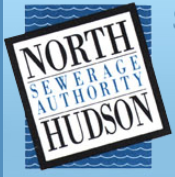 INNOVATIVE APPROACHES FOR PEAK FLOW REDUCTION IN NORTH HUDSON’S COMBINED SEWER NETWORK
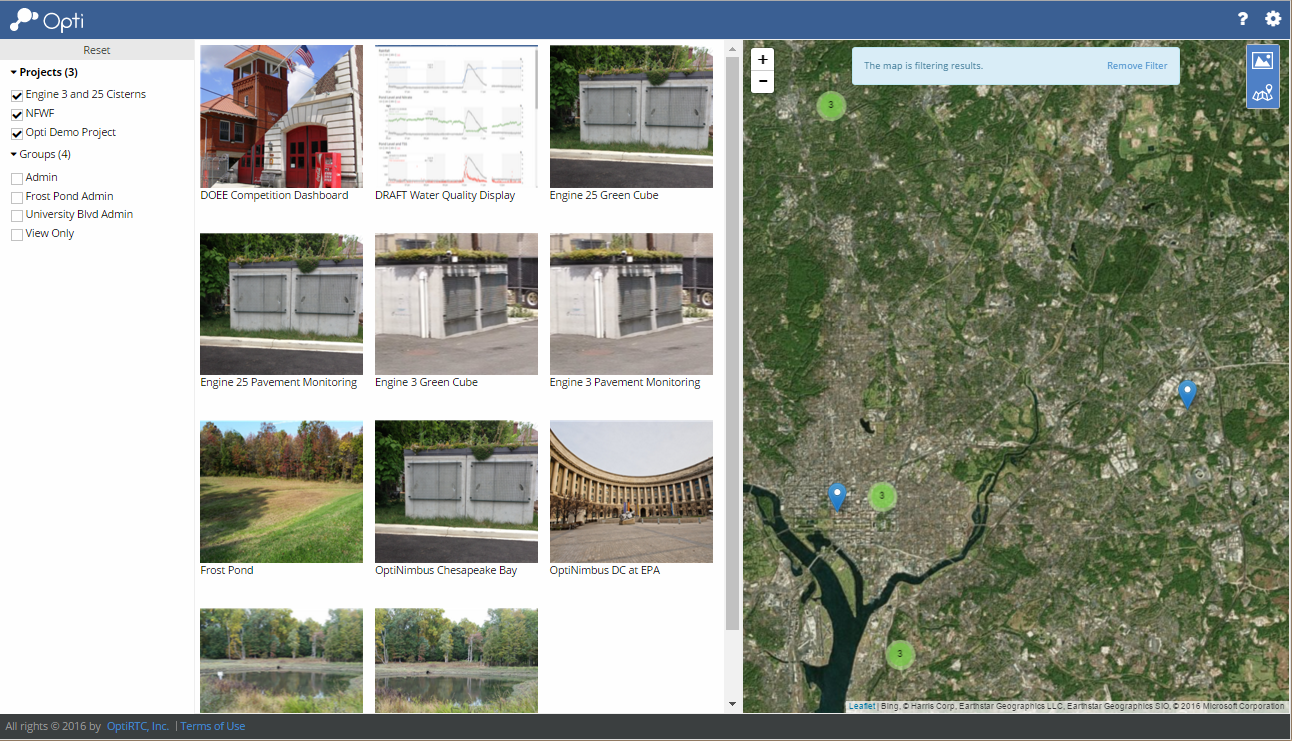 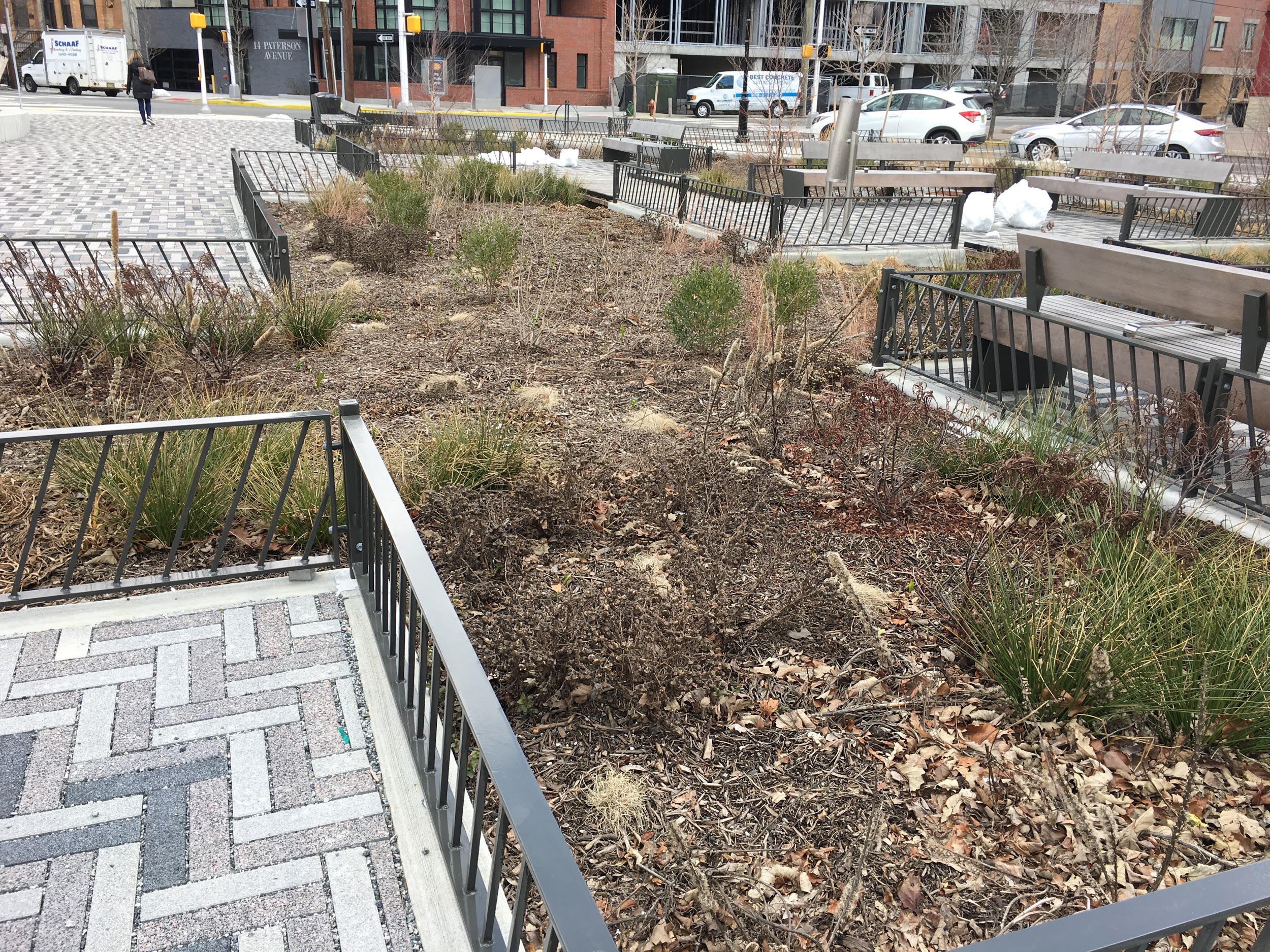 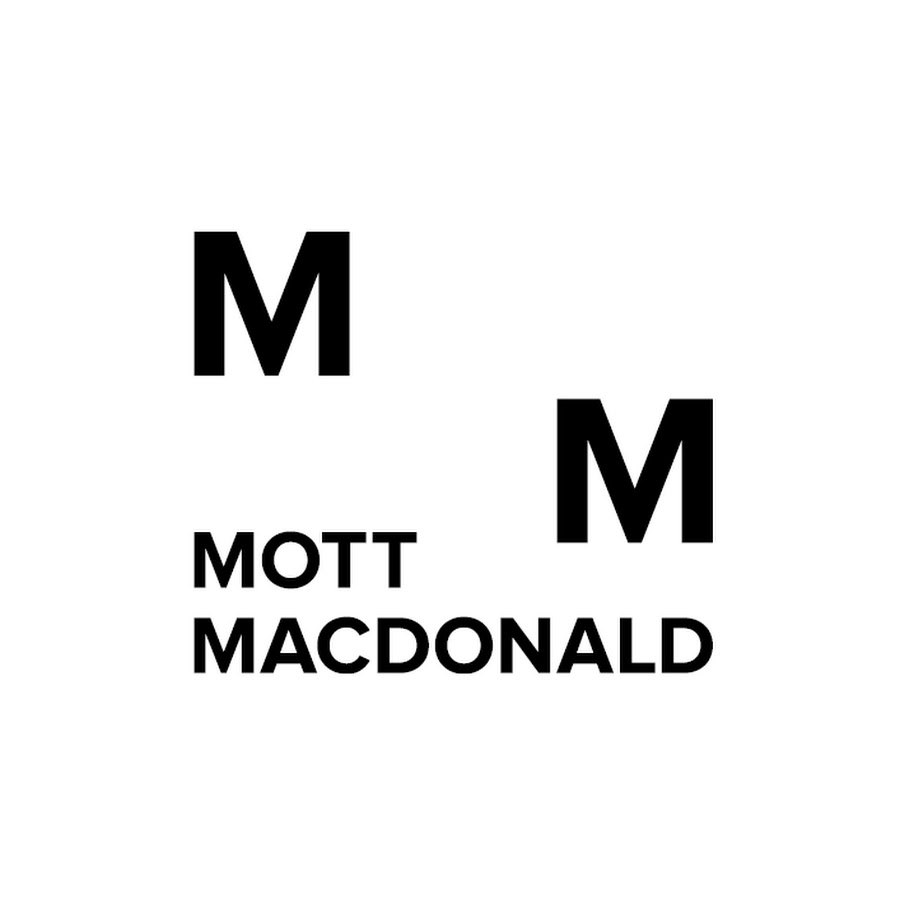 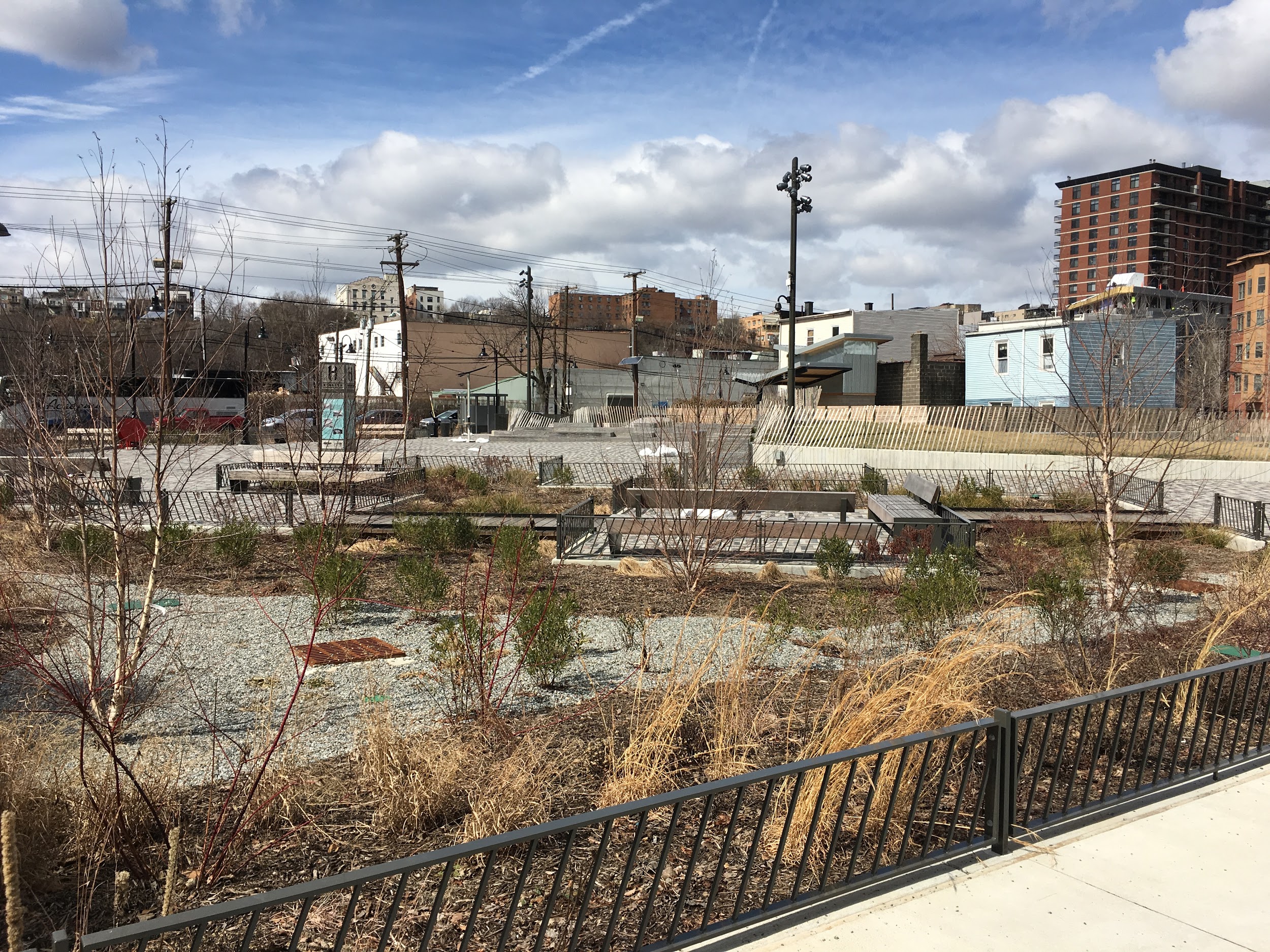 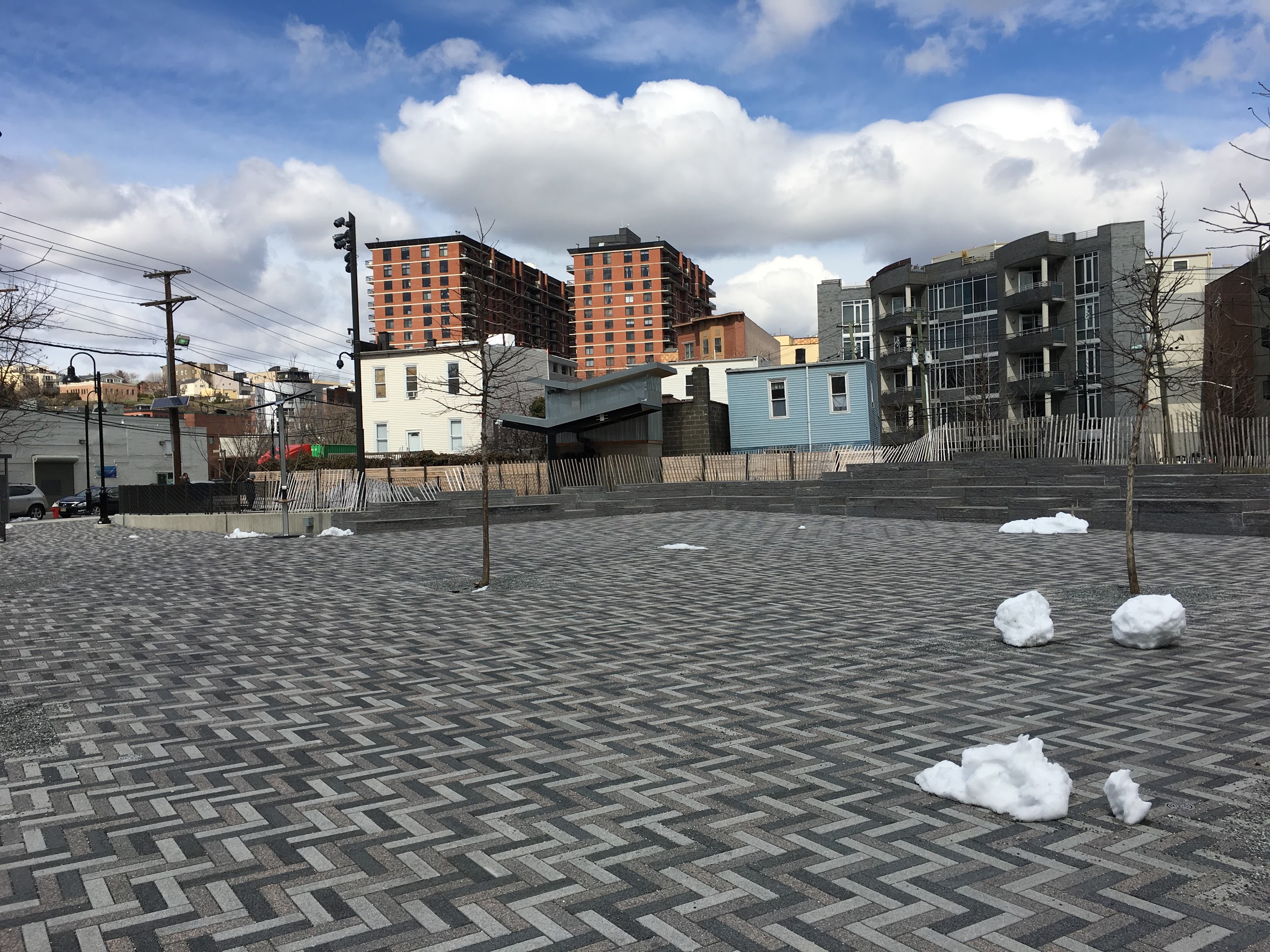 Mott MacDonald, Iselin, NJ
Kevin Wynn, PE
Karen Karvazy, PE
CSO Permittee Network Meeting
April 19, 2019
[Speaker Notes: KK]
Presentation Outline
NHSA Background	
Stormwater Management Tool
Use of Automated Valves
Program Observations
The Path Ahead
Background
North Hudson Sewerage Authority
City of Hoboken
Weehawken, 
West New York, 
Union City
[Speaker Notes: North Hudson Sewerage Authority owns and operates the sewerage system for four municipalities.  Across is Hudson River and New York City.]
Background - Topography
Background
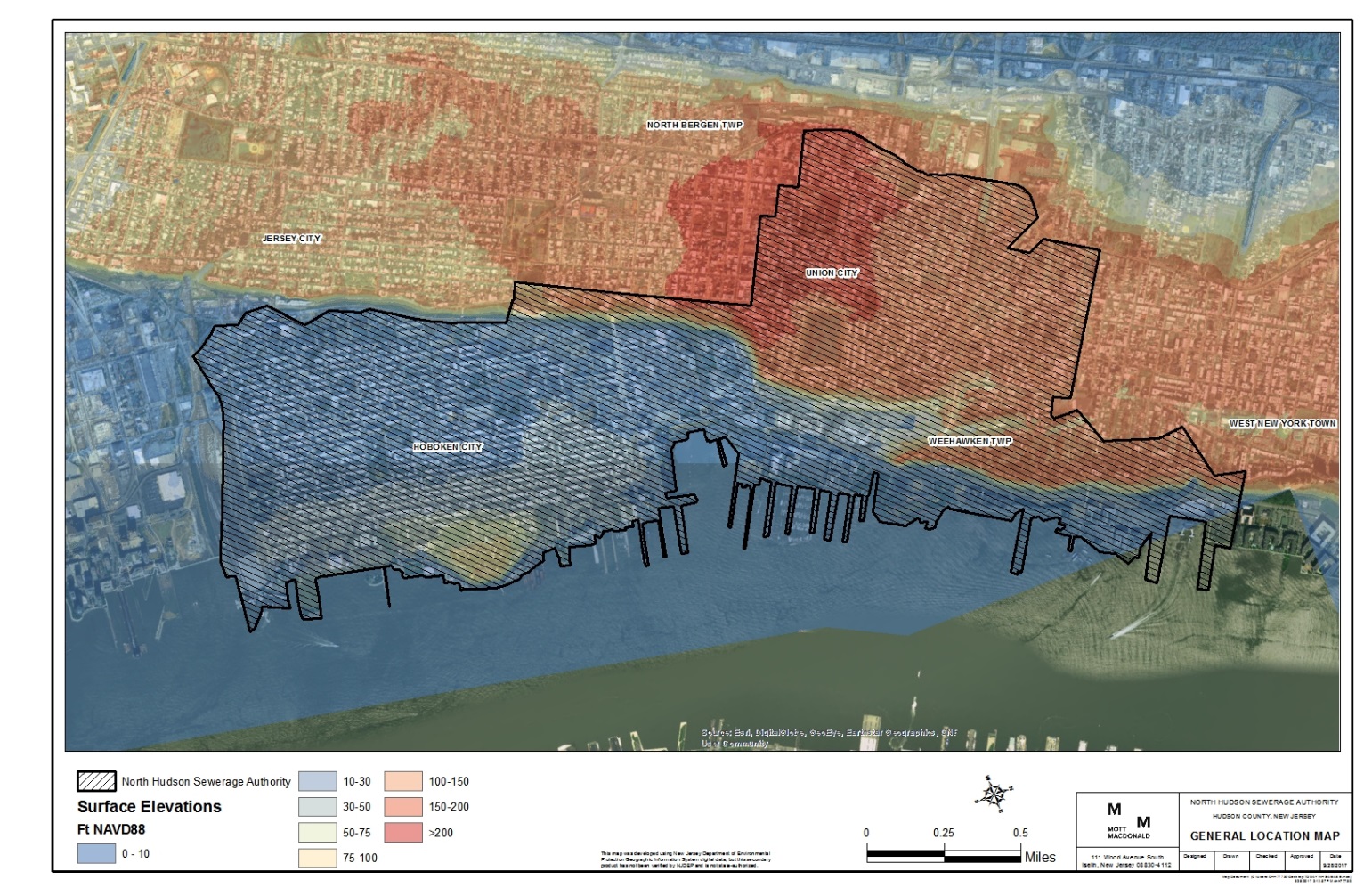 [Speaker Notes: Need to make more clear municipality names (Hoboken, West New York, 


Need to note]
Background
Authority Sewer Connection Review Process  
Any change in development is reviewed by the Authority
Review of stormwater management report
Review of Engineering Plans
Redevelopment
Impervious Coverage
[Speaker Notes: Give an I dea of something else which is in the NHSAs favor which is stormwater discharge control from new sites.]
North Hudson Sewerage Authority Stormwater Control
NHSA  Stormwater Control  Design Guidelines:  2000-2017:
Loosely planned guidelines , development requirements of the New Jersey Administrative Code:
“Design stormwater management measures so that the post-construction peak runoff rates for the 2,10 and 100-year storm events are 50, 75 and 80 percent, respectively, of the pre-construction peak runoff rates.”
Applications to NHSA showed large variability in modeling method, calculations in existing Impervious Area.
What does this do for meeting the Authority’s Long Term Control Goals?
c
[Speaker Notes: Submittal of a Stormwater Report – Show Existing Conditions Proposed Conditions Choose modelling method between modified rational, rational, etc.

Good for design of large scale stormwater controls. 
Need a process to address smaller events (Return Period<=2year).
NHSA targeting to address <1 acre sites that do not trigger the State stormwater requirements.
Plan is to reduce hydraulic load on ageing and undersized sewer system.
Small and more frequent events lead to CSO overflows.]
The Tool
Background optimizer algorithms – Microsoft Visual Basic for Applications (VBA IDE) platform.
Object Oriented Programming – “objects” in Excel.
Available as part of MS Office Suite (Word, Excel, Access etc.).
Worksheet – Excel functions.
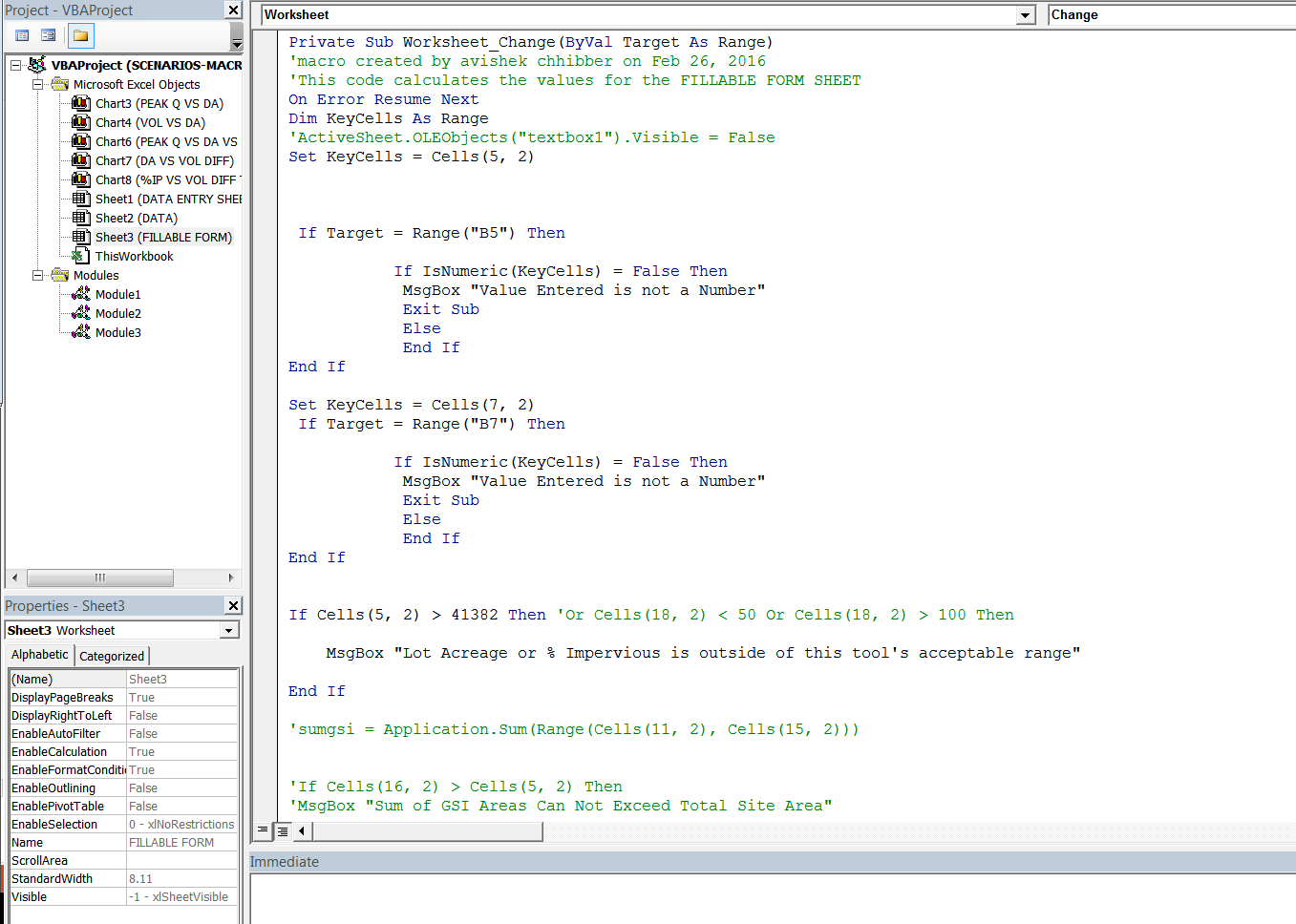 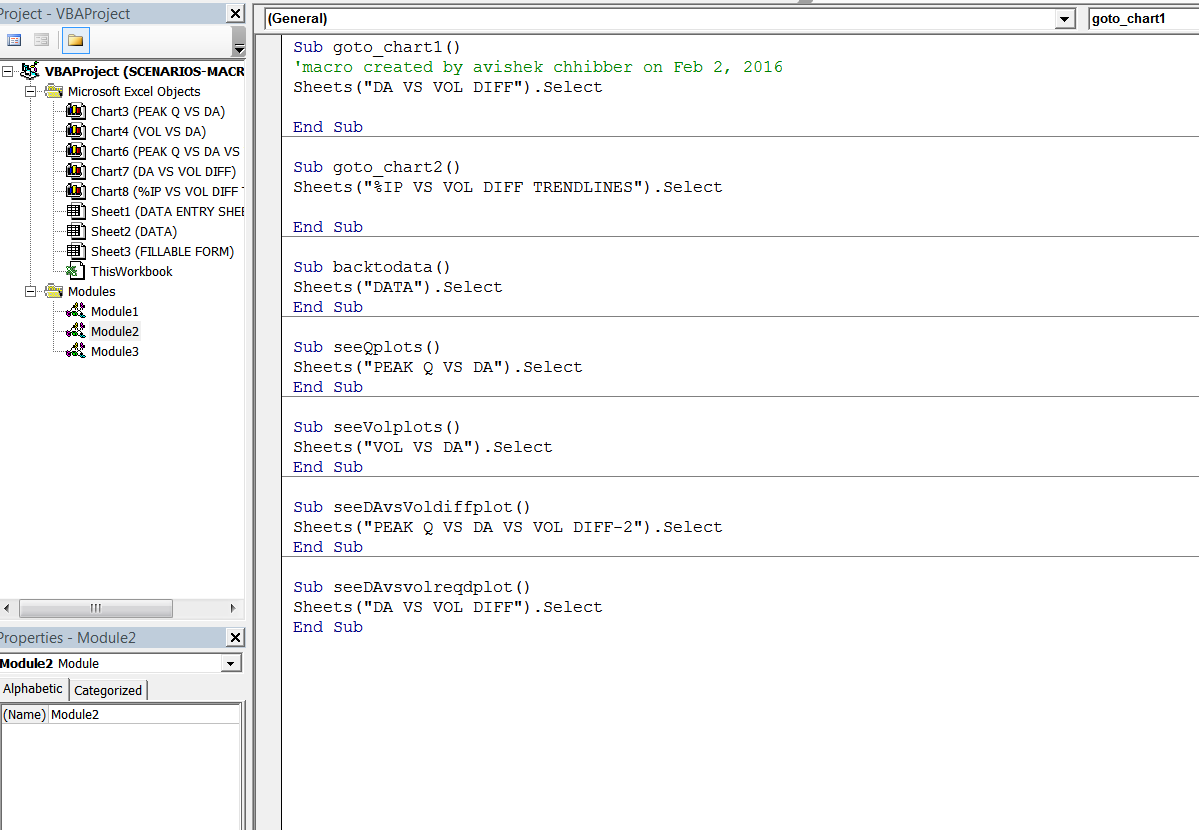 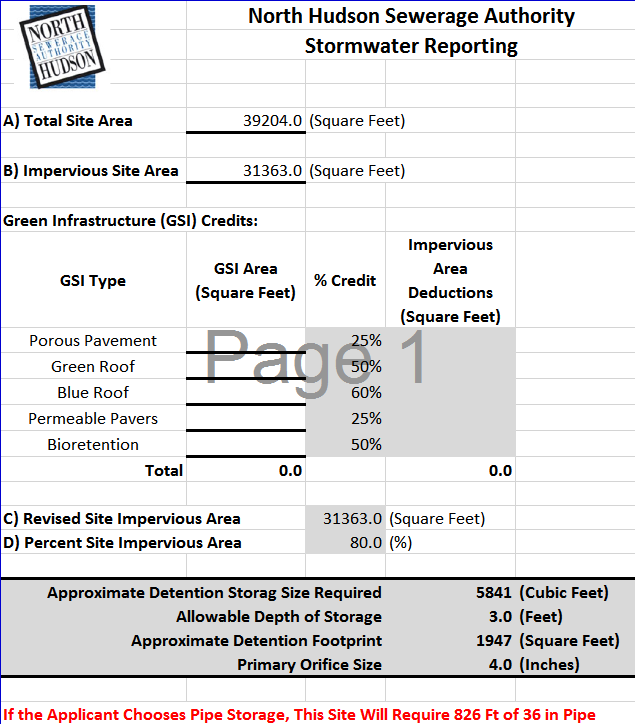 VBA Script
8
c
The Tool
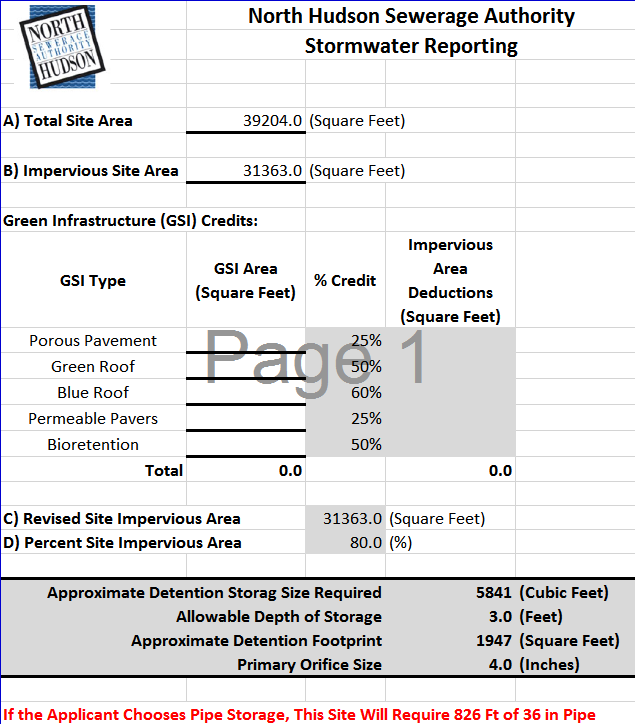 Interpretation 
TR-55, Woods in Good Condition
Trees and Rocks
Impervious Area: Run-off Curve Numbers for Urban Areas: 98 
Reduce to run-off curve number of Wooded Conditions: 70
Basis: 2-year , 24-hour storm (3.3 inches)
9
The Tool
[Speaker Notes: David – I don’t know if I can use this slide – this is a video.   really only want to see the part that shows the reporting tool


So – that would be the end of the story – except there were issues now in with the implementation .  Leads us to the use of automated controls within the collection system]
Program Implementation
Program Challenges

Small sites (under 0.3 acres) require a minimum orifice size to prevent clogging, but allows too much flow for peak shaving.
Limits to passively controlled systems – only use gravity, but need certain size orifice, but cannot hold back flow in system.
Program Assists
3 of 4 Municipalities have passed the Inspection Program.
Allows Inspections on Private Property
Corrective actions for failure to maintain system
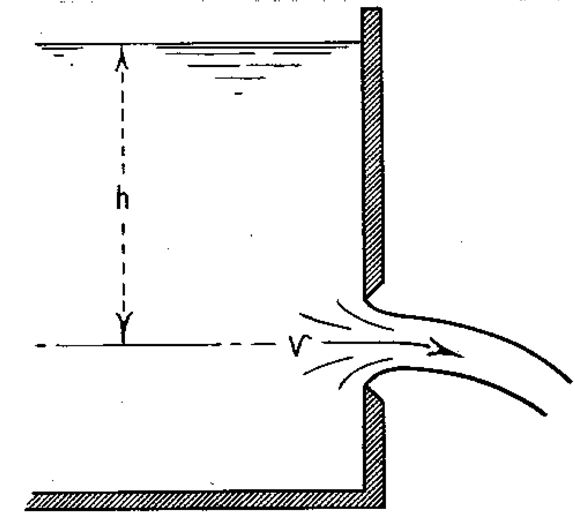 Use of Automated Control Valves
All Sites > 10,000 square feet are required to install automated valves to control stormwater.
OPTI Valves – real time control
Mission Communications – NHSA Operated Valves

New requirements for Owner-Authority Access Agreements 
Reviewed During the Sewer Connection Application Phase
Recorded with Hudson County Property records
CMAC Technology
CMAC Technology
Secure continuous monitoring and adaptive control
Built on modern cloud architecture 
Web-based dashboards 
Provides data transparency and infrastructure intelligence
Applies where timing, duration, volume, and peak flow reduction are important.
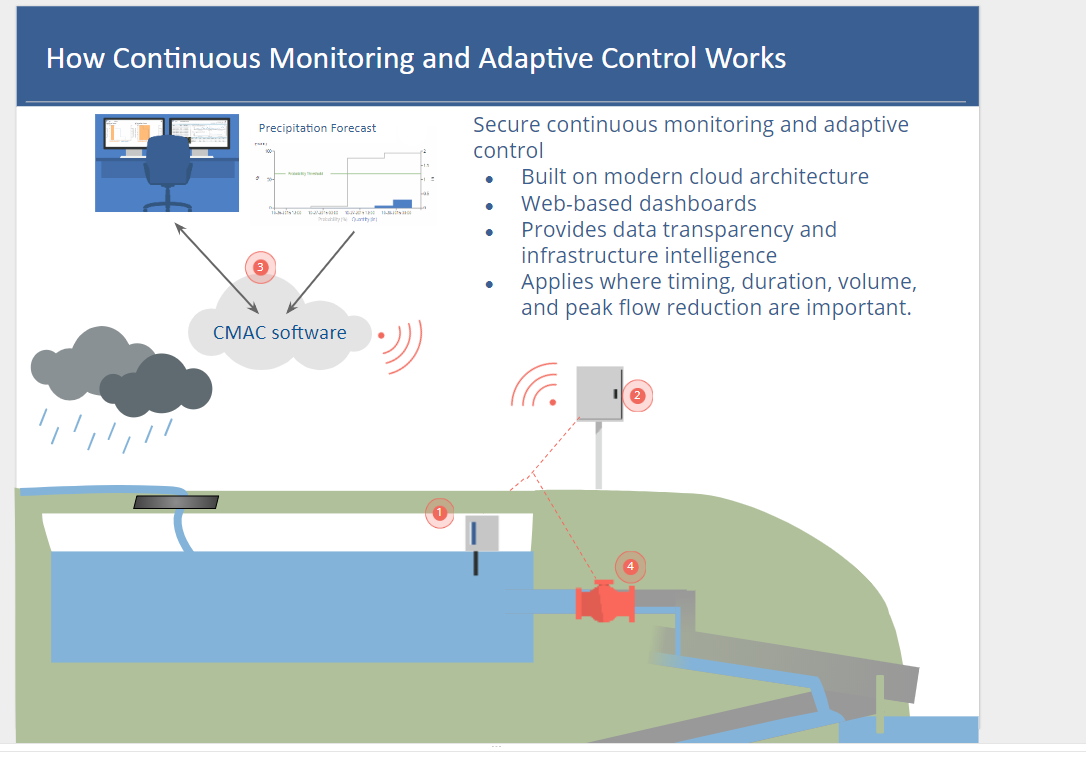 [Speaker Notes: MS:]
Southwest Park, Hoboken, NJ
Projects – Southwest Park
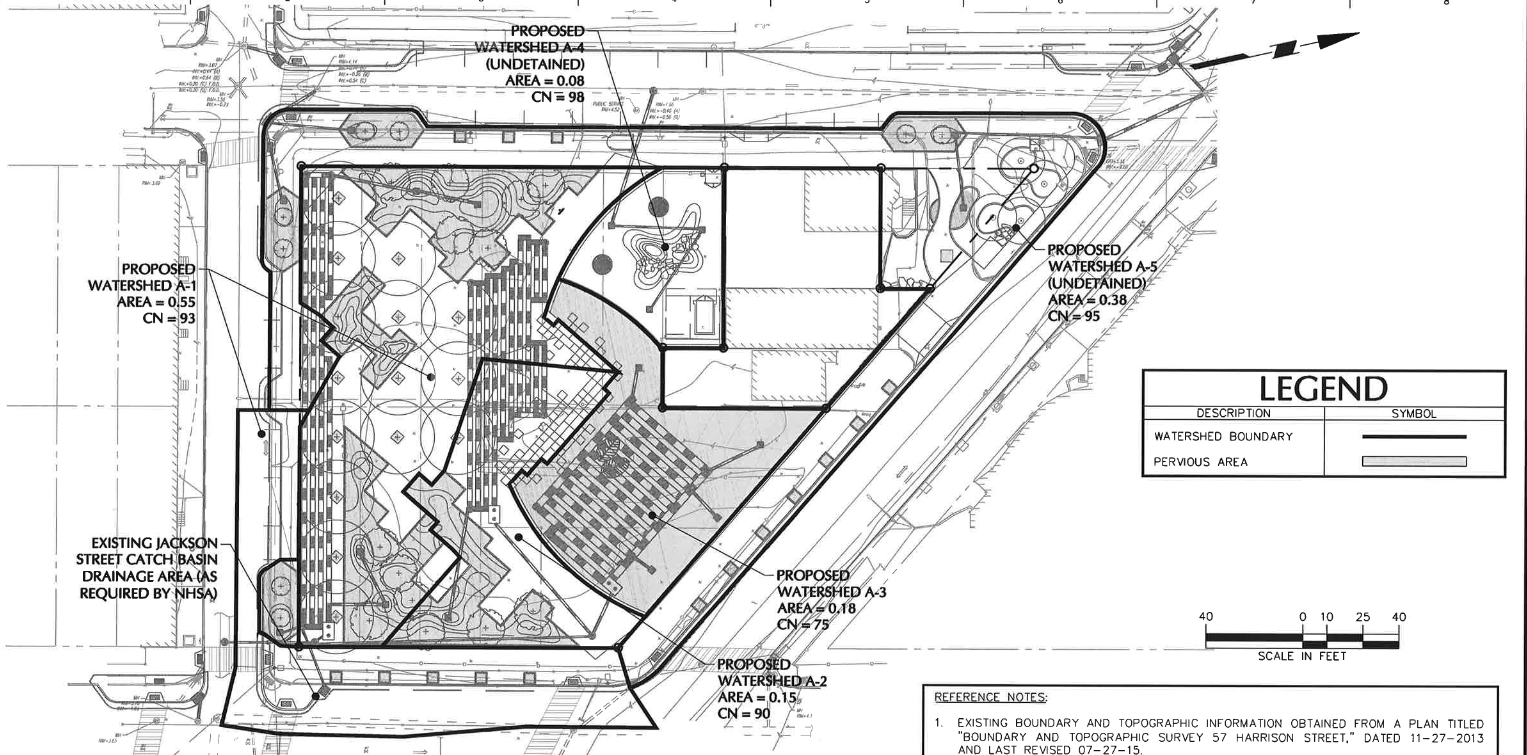 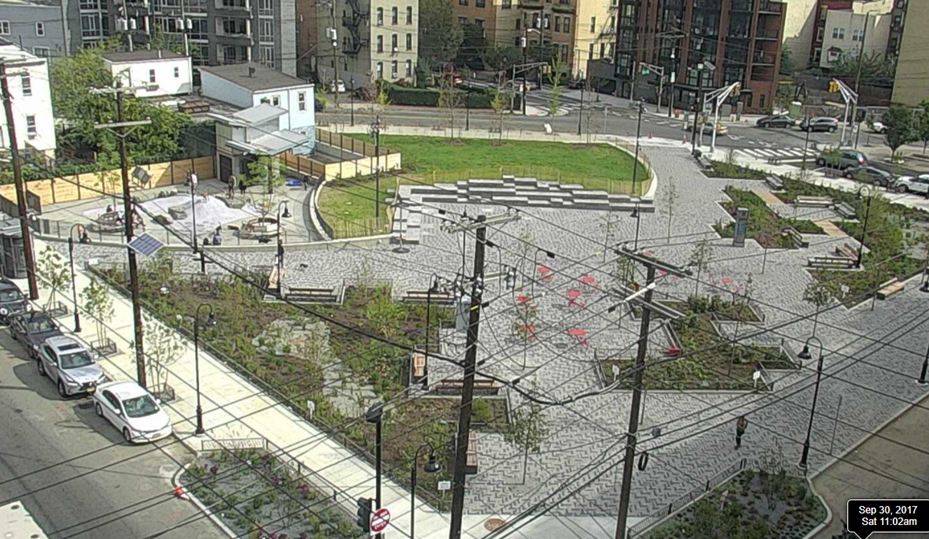 67,000 gal total capture
0.88 acre watershed
Can retain half of volume to release in dry weather
[Speaker Notes: MS:]
Southwest Park, Hoboken, NJ
Projects – Southwest Park
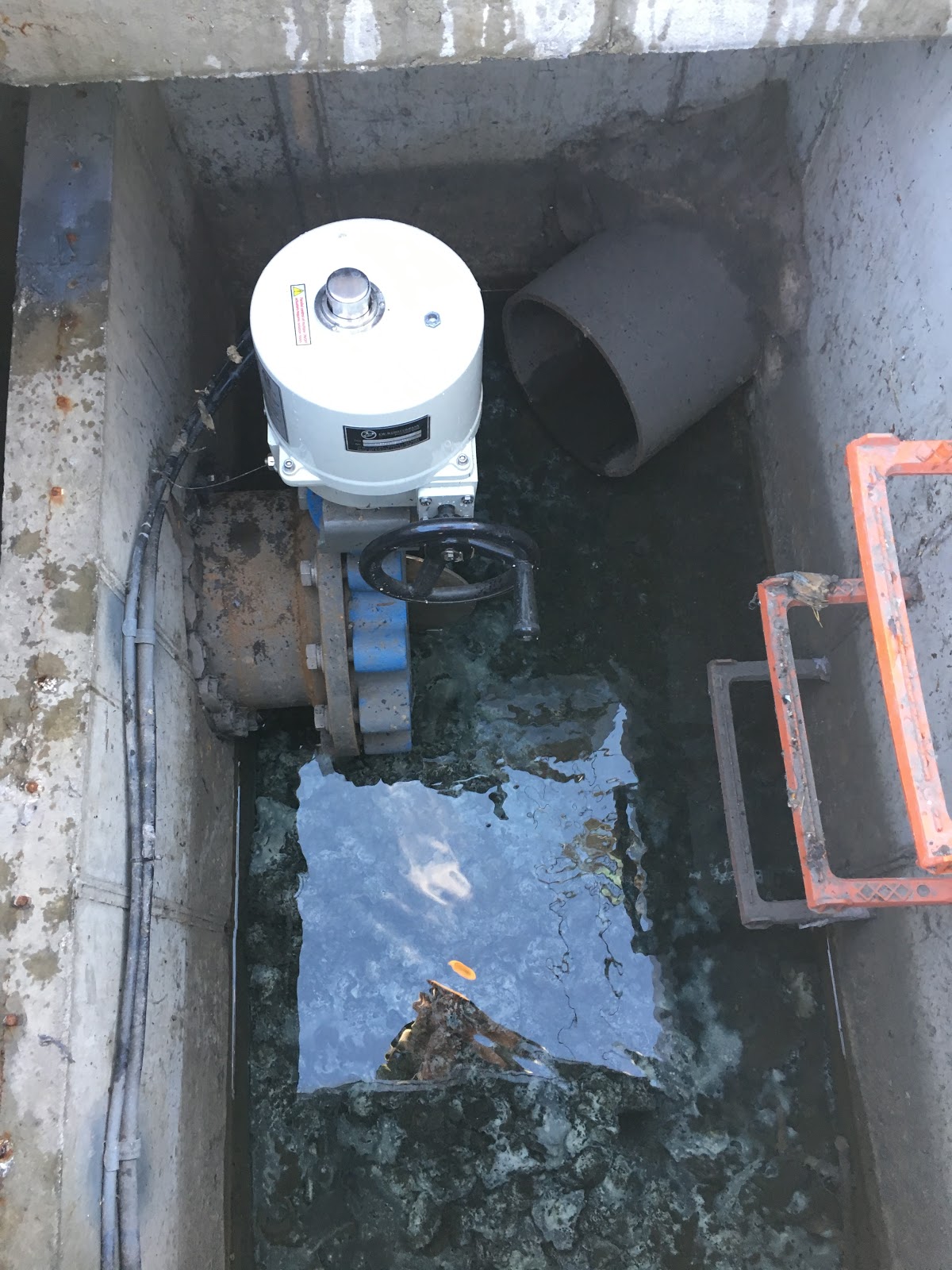 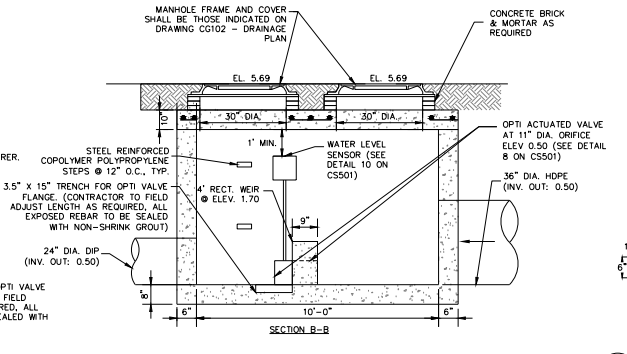 [Speaker Notes: MS]
Simulated Passive System


Observed CMAC System
CMAC Technology
CMAC Technology
SIMULATED PASSIVE SYSTEM
OBSERVED OPTI SYSTEM
Sim
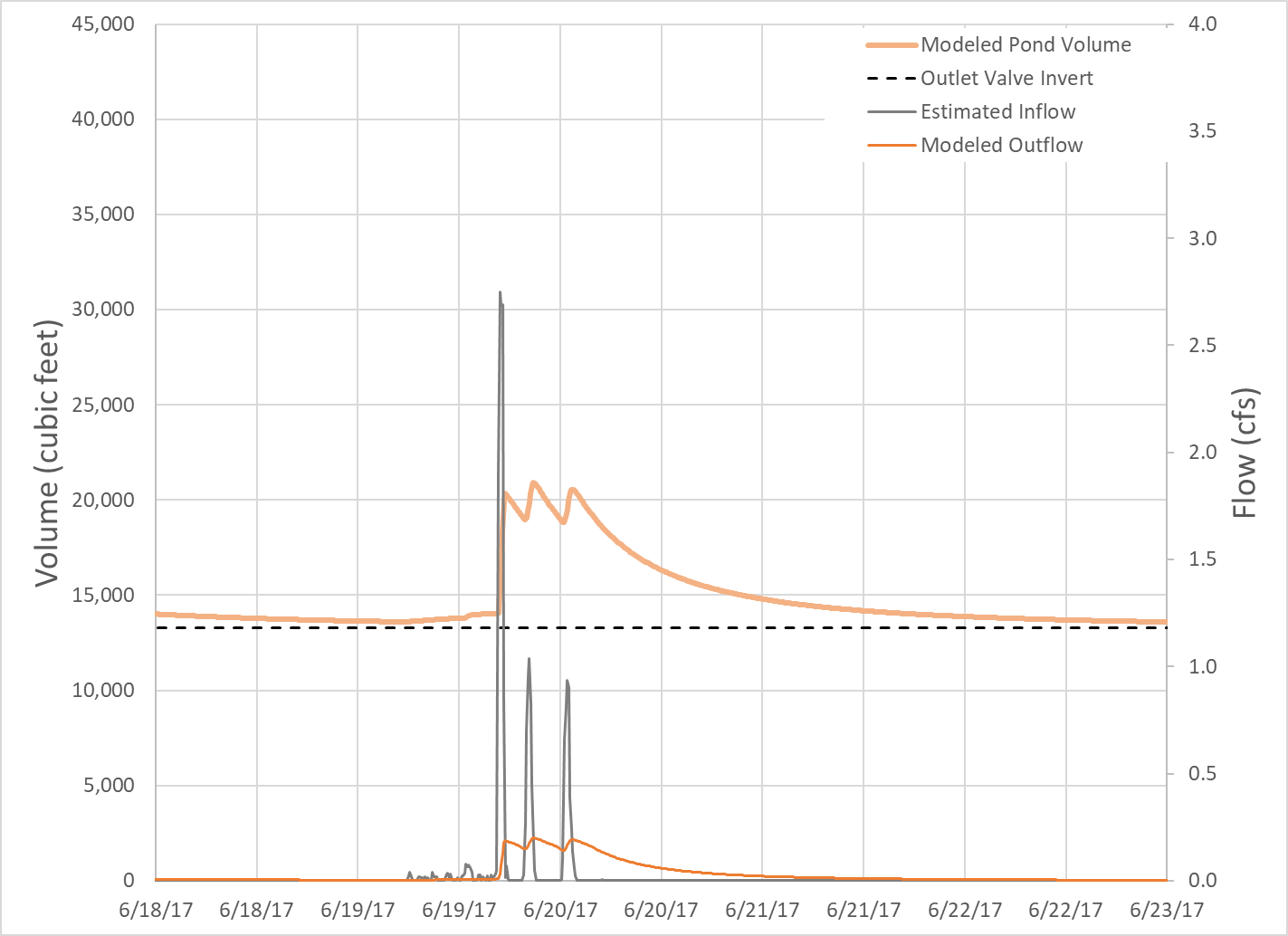 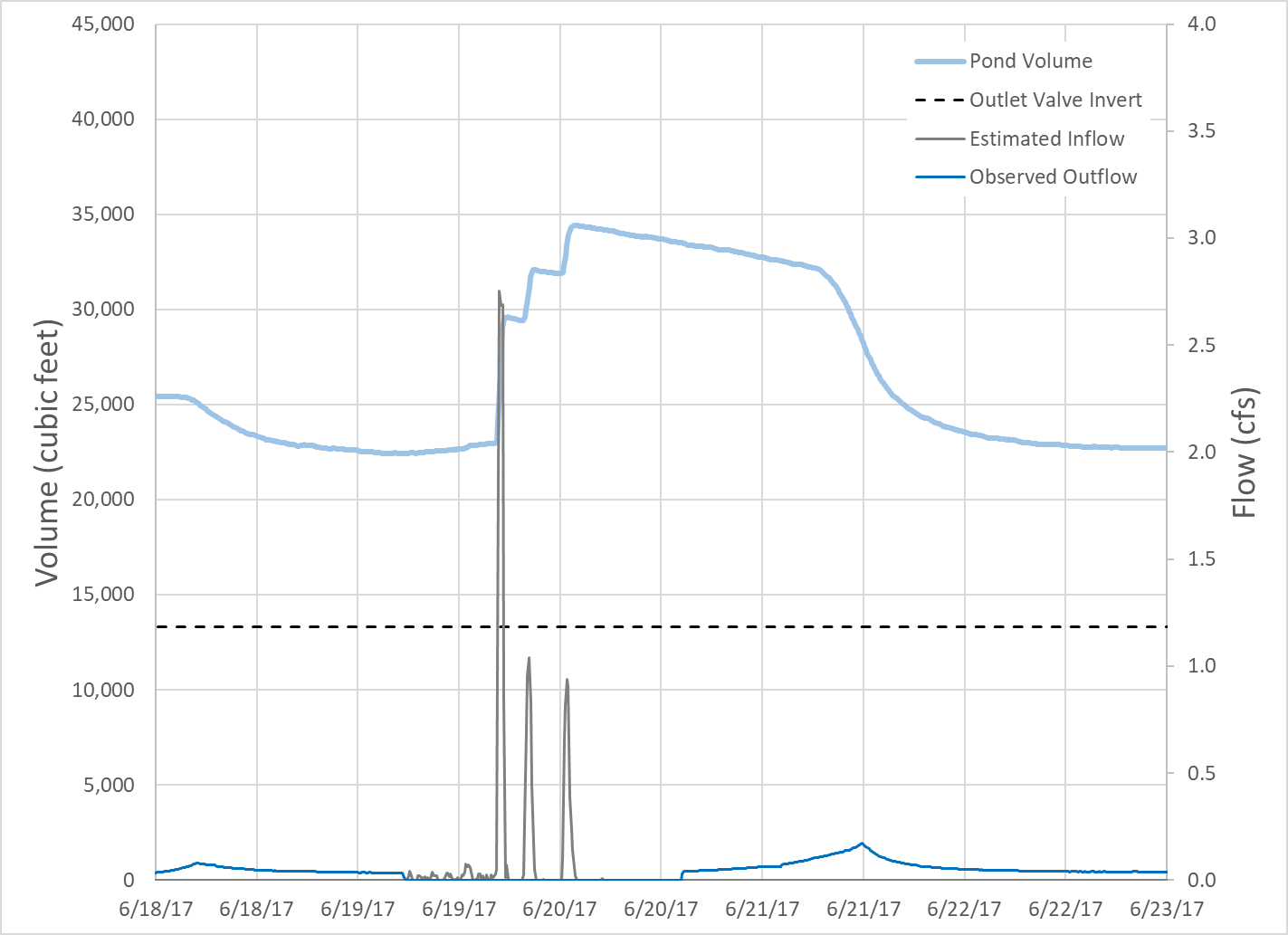 [Speaker Notes: MS]
Monroe Center, Hoboken, NJ
Projects – Monroe Center
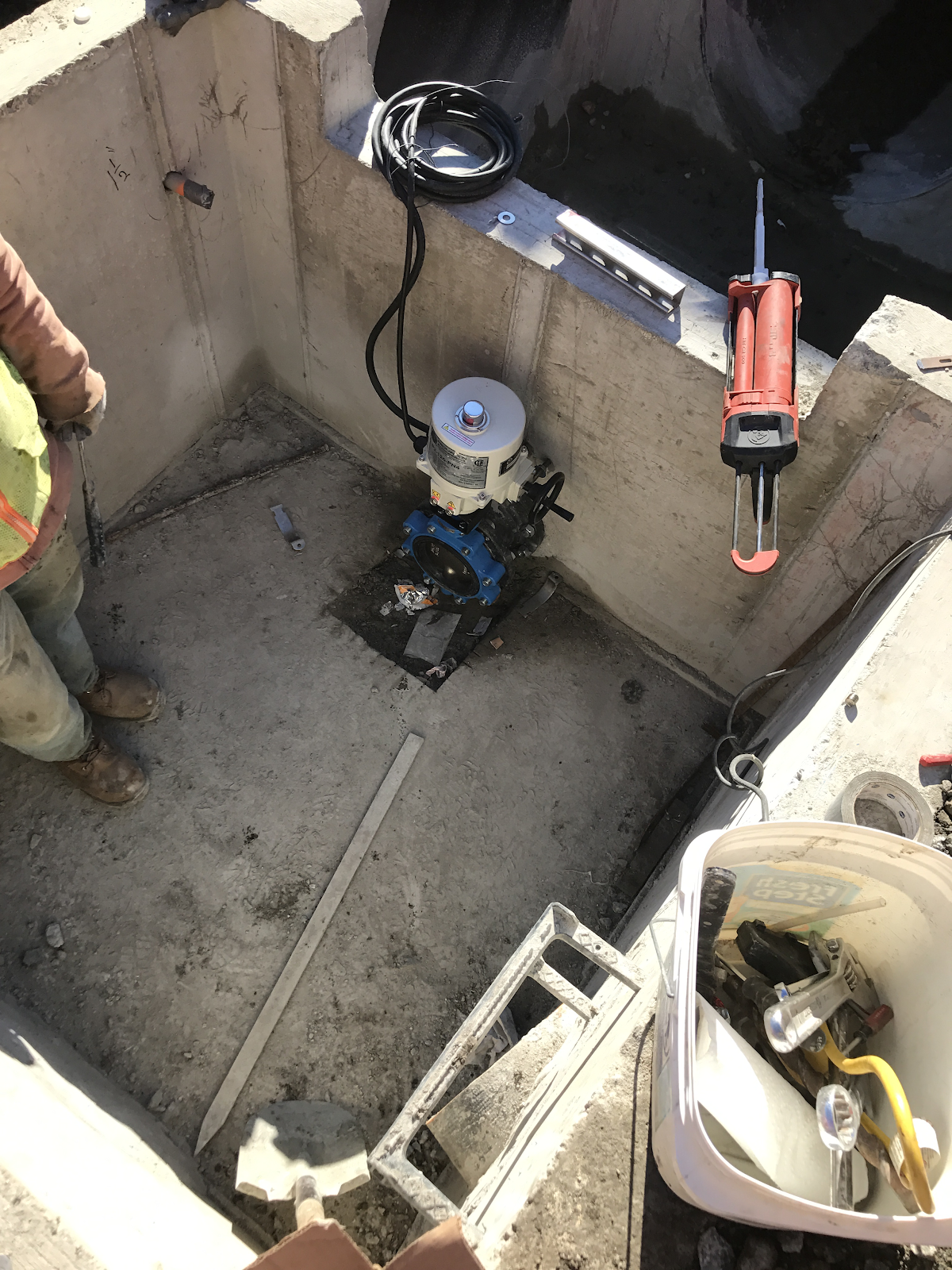 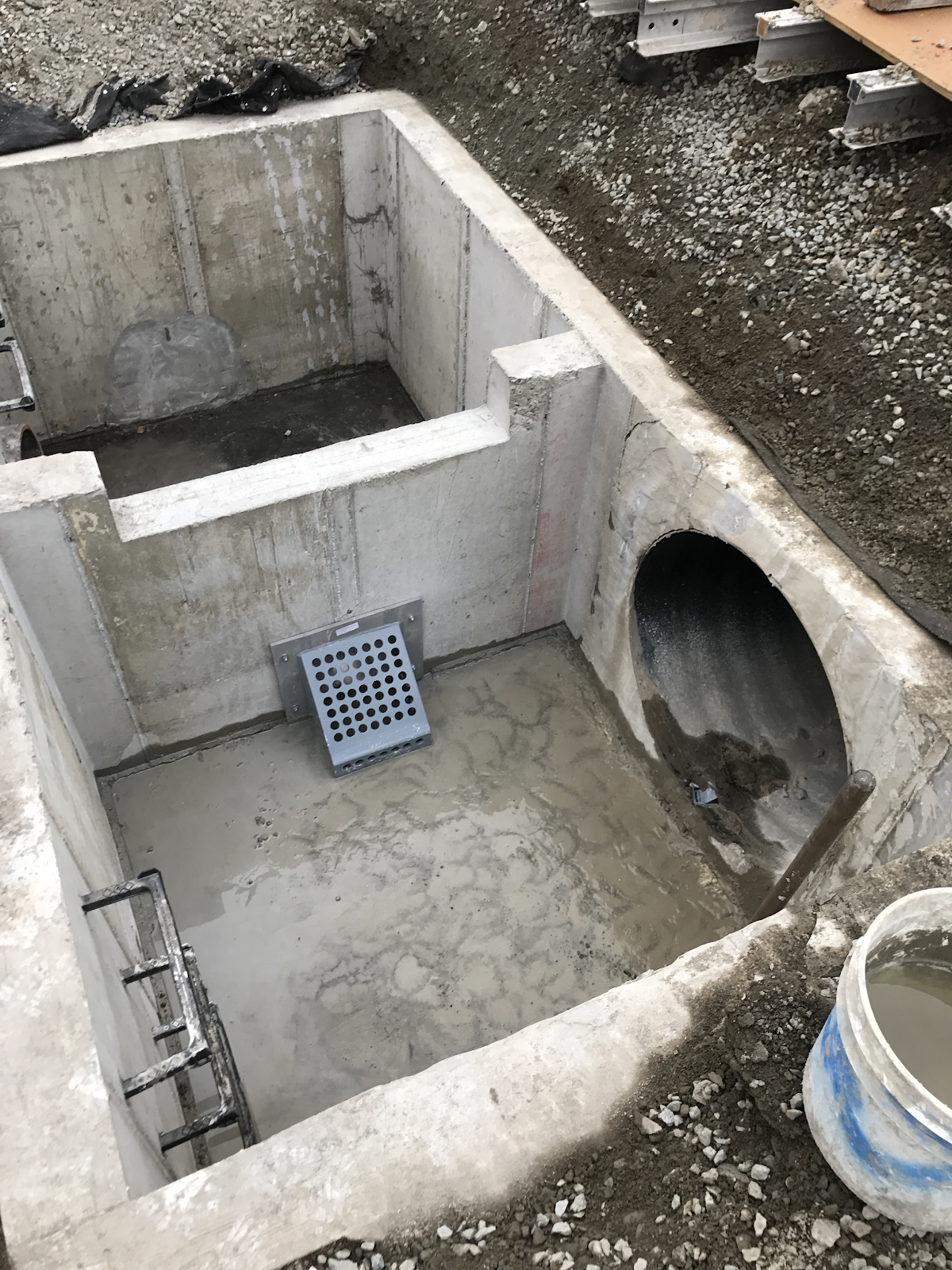 [Speaker Notes: MS:14 story high-rise PP v]
Automated Control Valves
In Service
Southwest Park – Hoboken
Under Construction 
Monroe Center
In Planning
PSE&G Substation - Hoboken
Carrigan Avenue – Union City
1300 Manhattan Avenue
[Speaker Notes: KK]
Program Observations
Sewer Use Resolution Passed October 2018.  Since Implementation:
There is streamlined stormwater review process.
Developers are using Green Infrastructure to meet our Program Goals.
Permeable Pavement
Green Roof
c
[Speaker Notes: KK]
Conclusions
These efforts will contribute to goals in LTCP:
NHSA is implementing the Stormwater Management System Inspection Program.
The Online Tool is dynamic, NHSA can update it as the program evolves.
Continuation of Long Term Program – a new feature in the NHSA’s CSO tool box.
[Speaker Notes: KK]
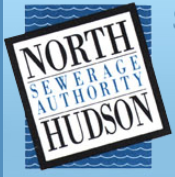 Special thanks to: Fredric J. Pocci, PE  North Hudson Sewerage Authority Don Conger, Project Director, Jacobs
Questions?
Kevin Wynn, PEkevin.wynn@mottmac.com